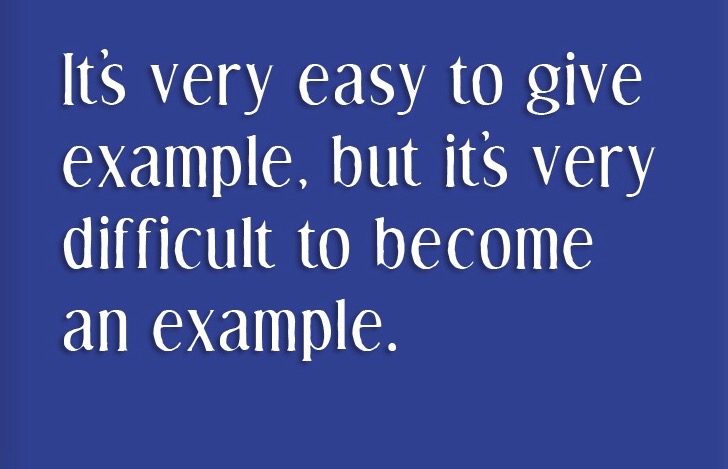 The Cornea
Anatomy of the eye
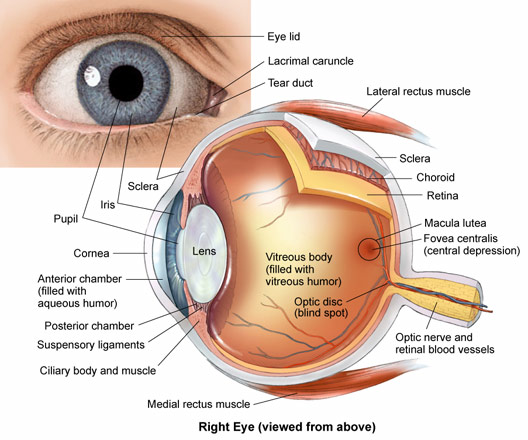 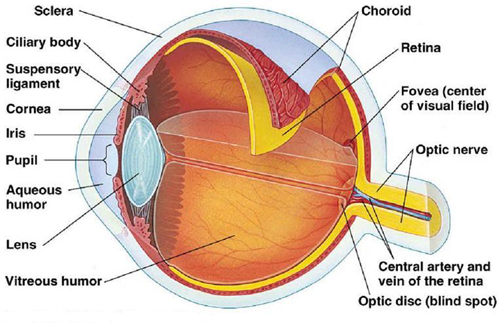 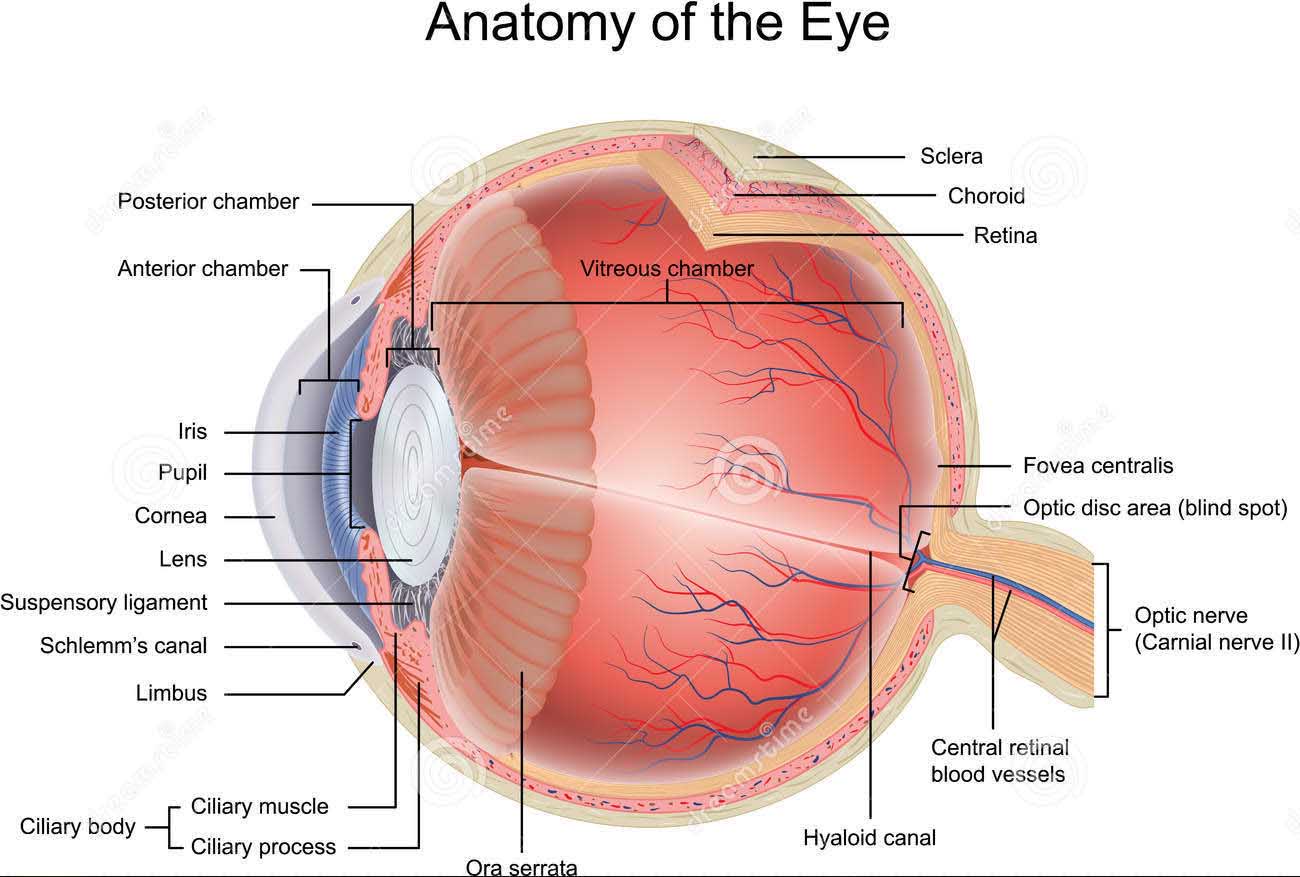 Anatomy Of The Cornea
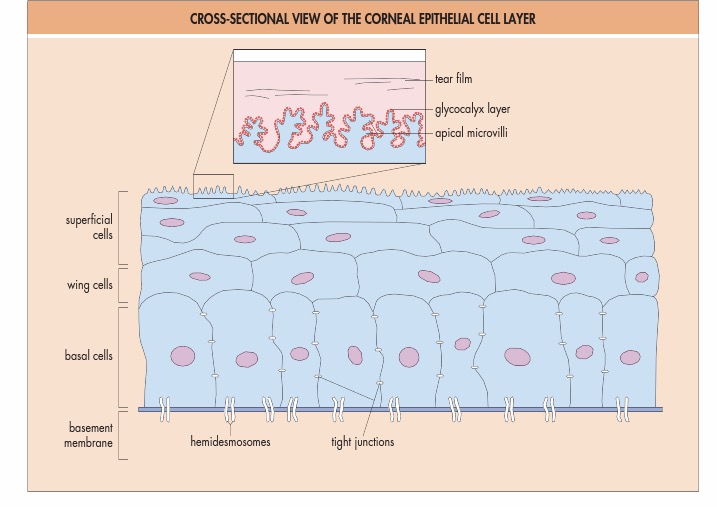 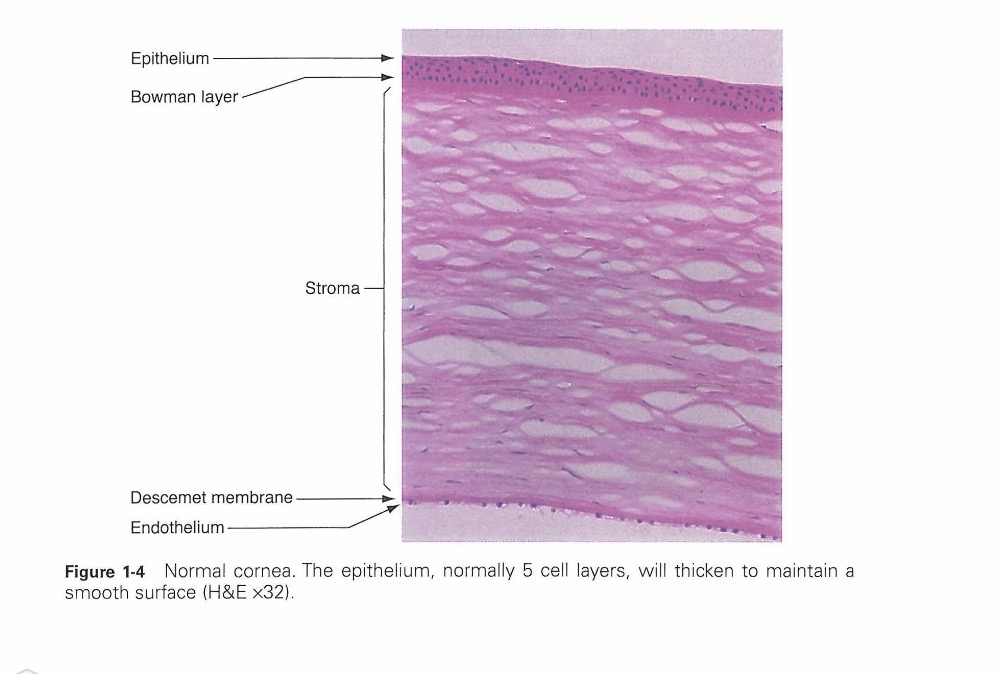 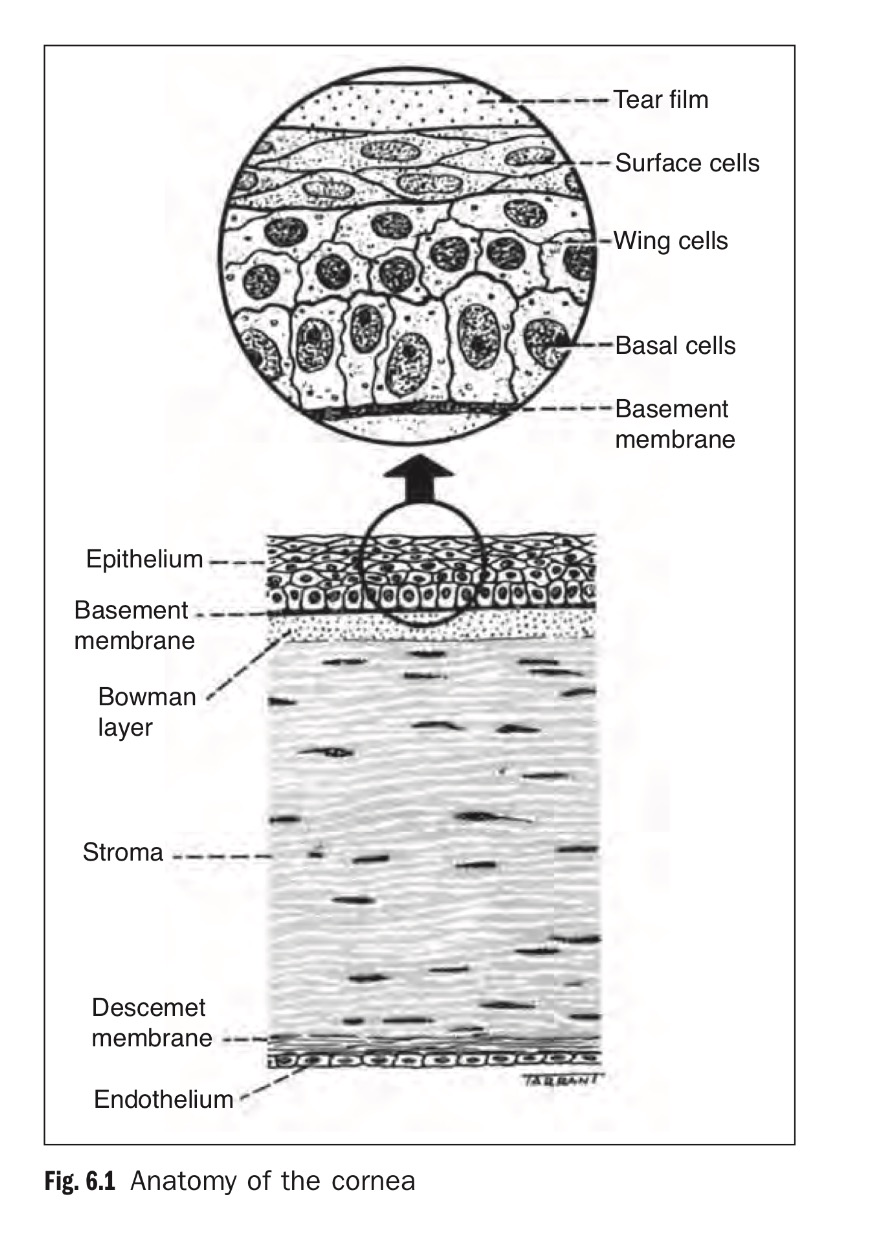 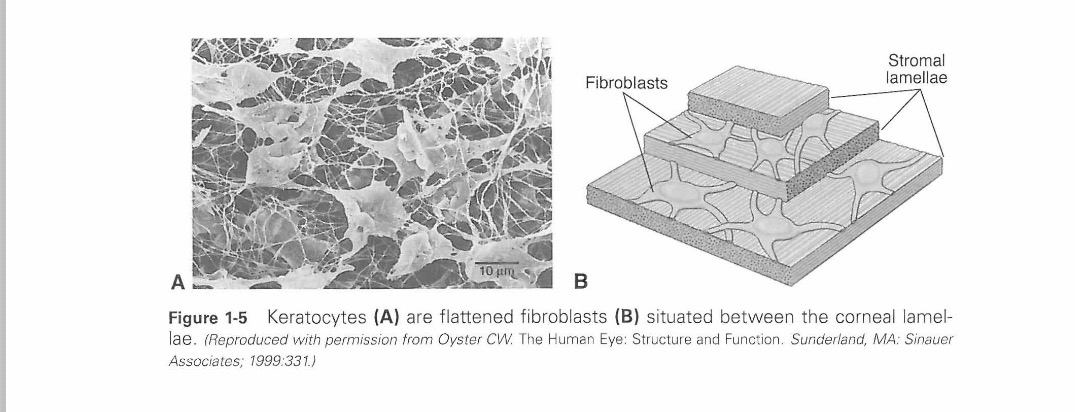 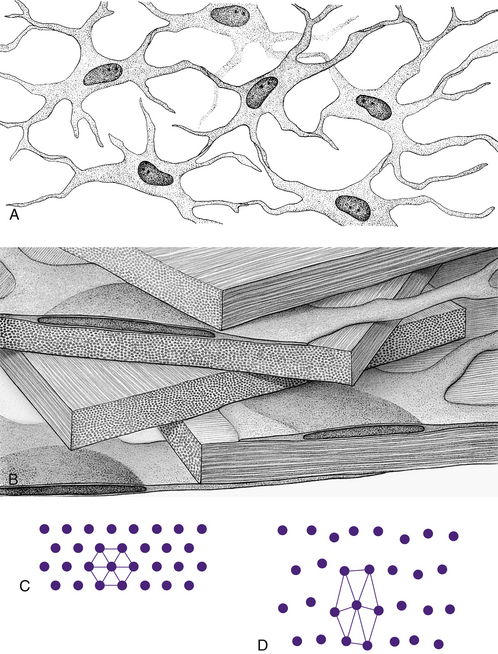 Corneal Stroma
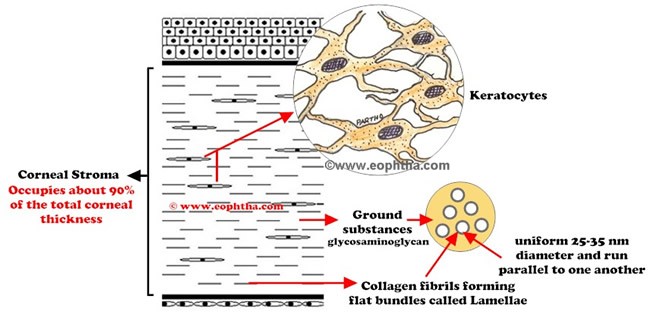 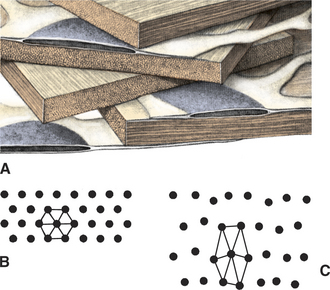 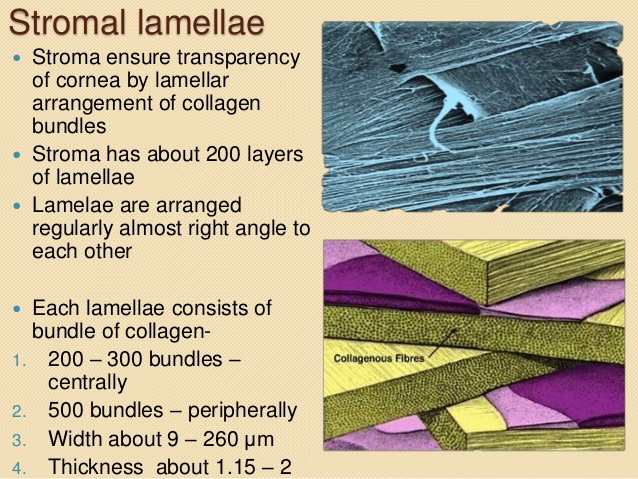 Corneal Pumping
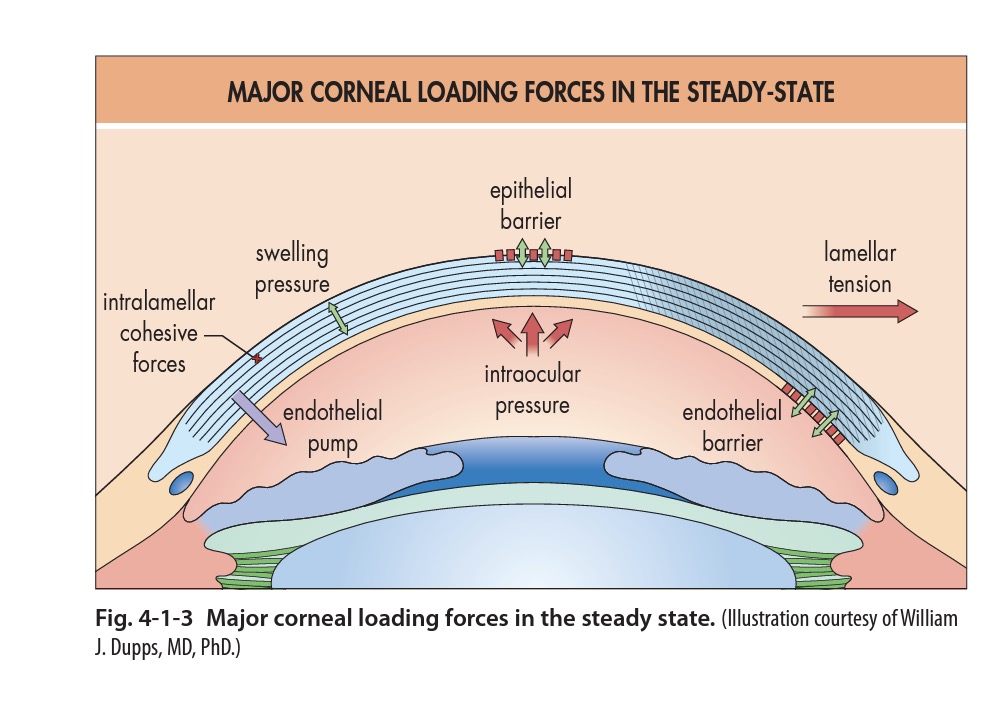 Superficial Corneal lesions
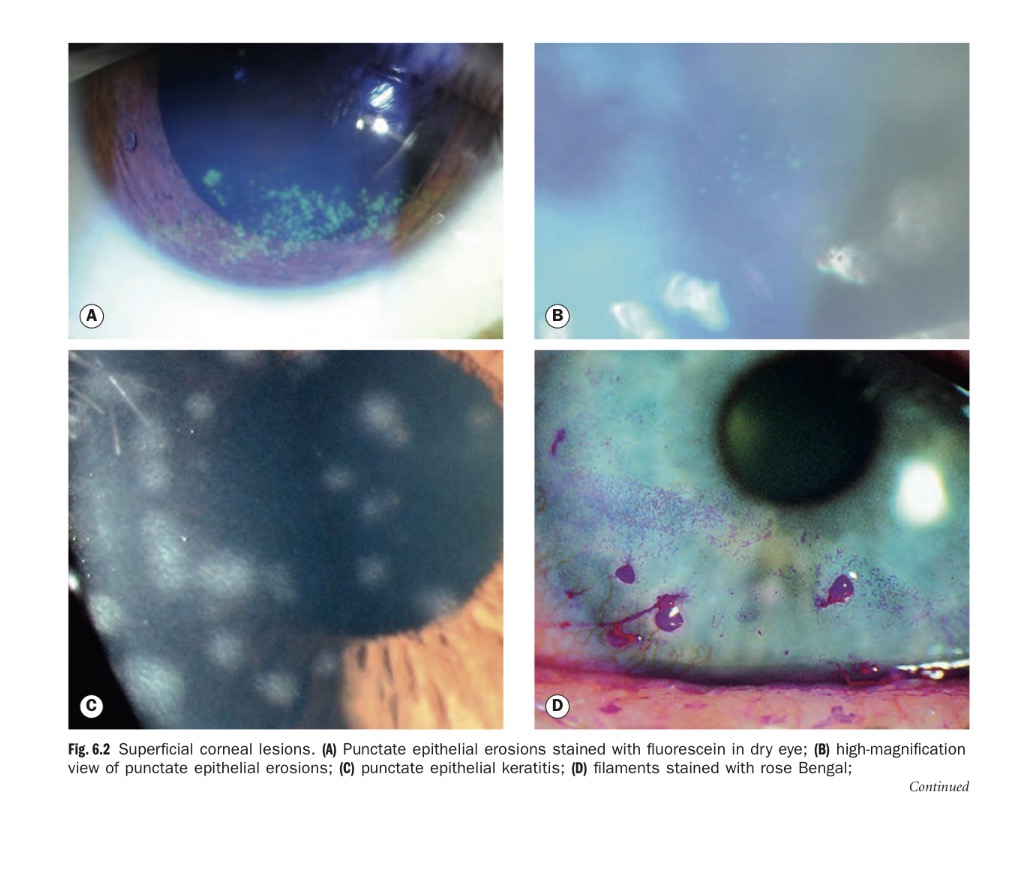 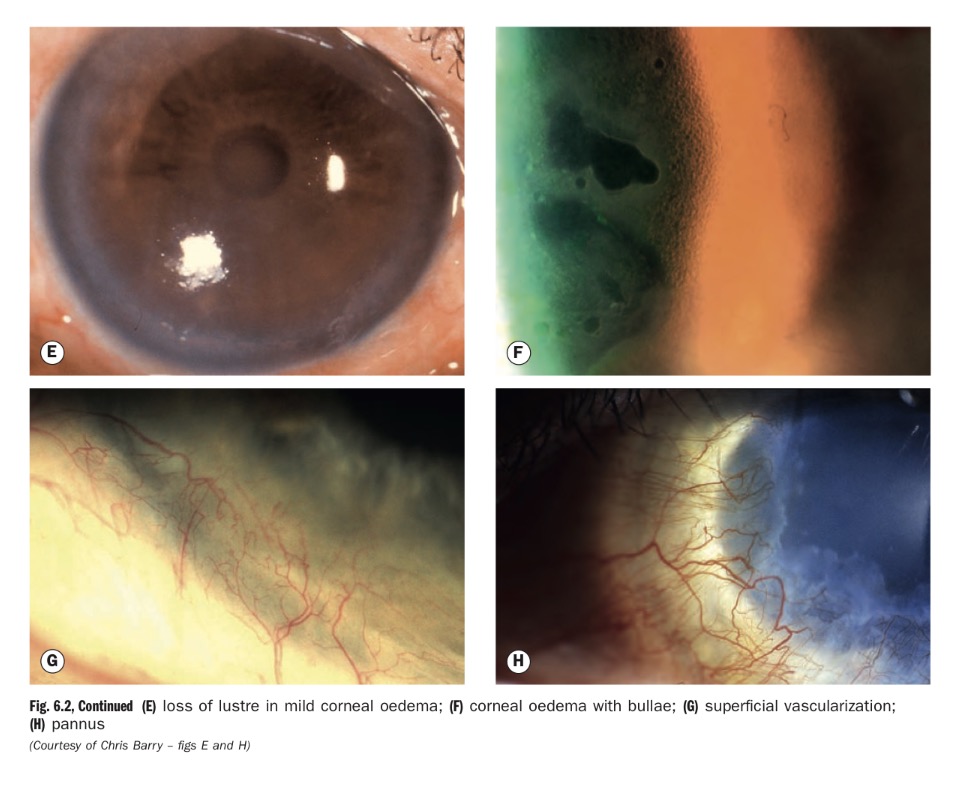 Deep Corneal Lesions
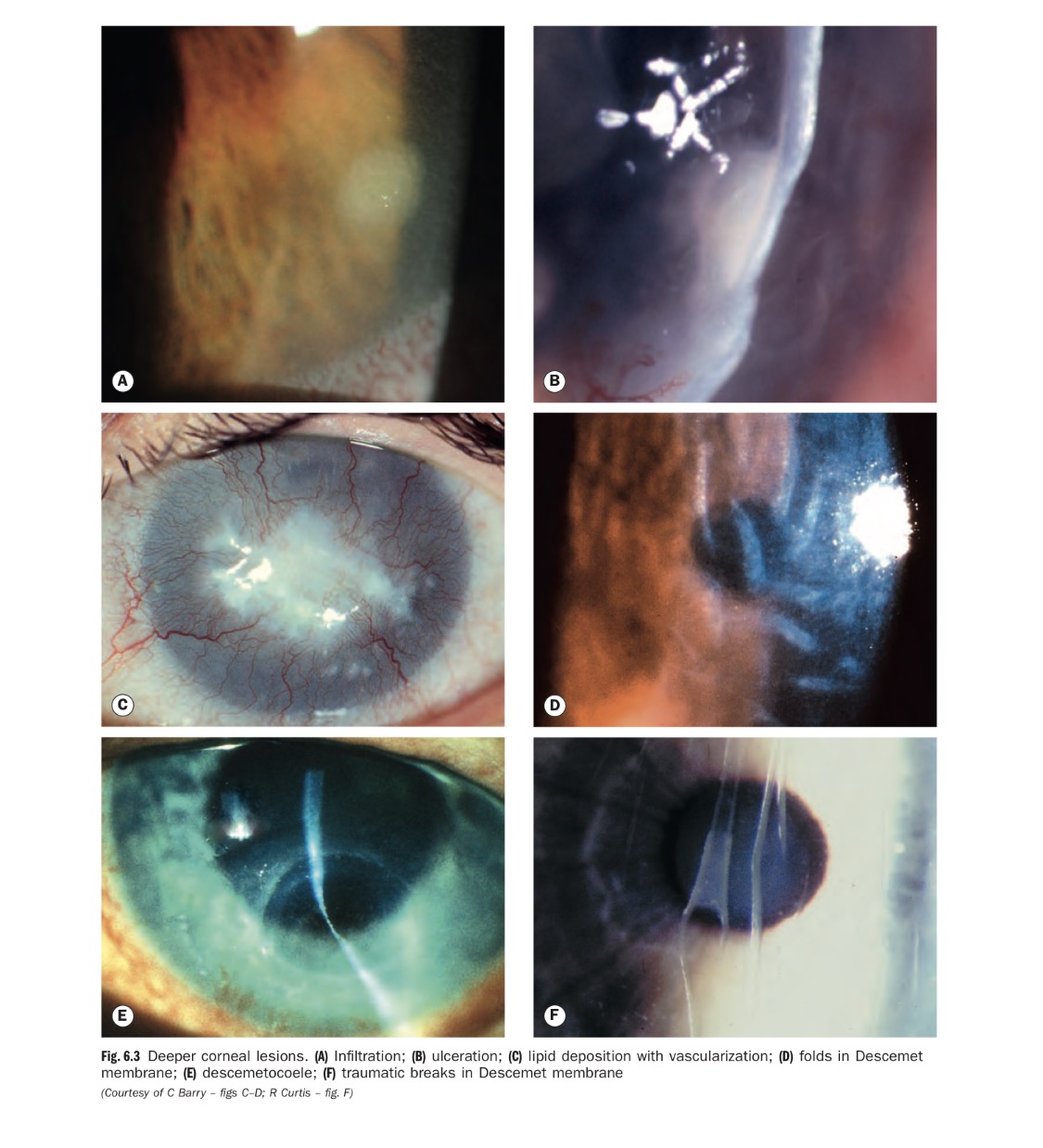 Bacterial Keratitis
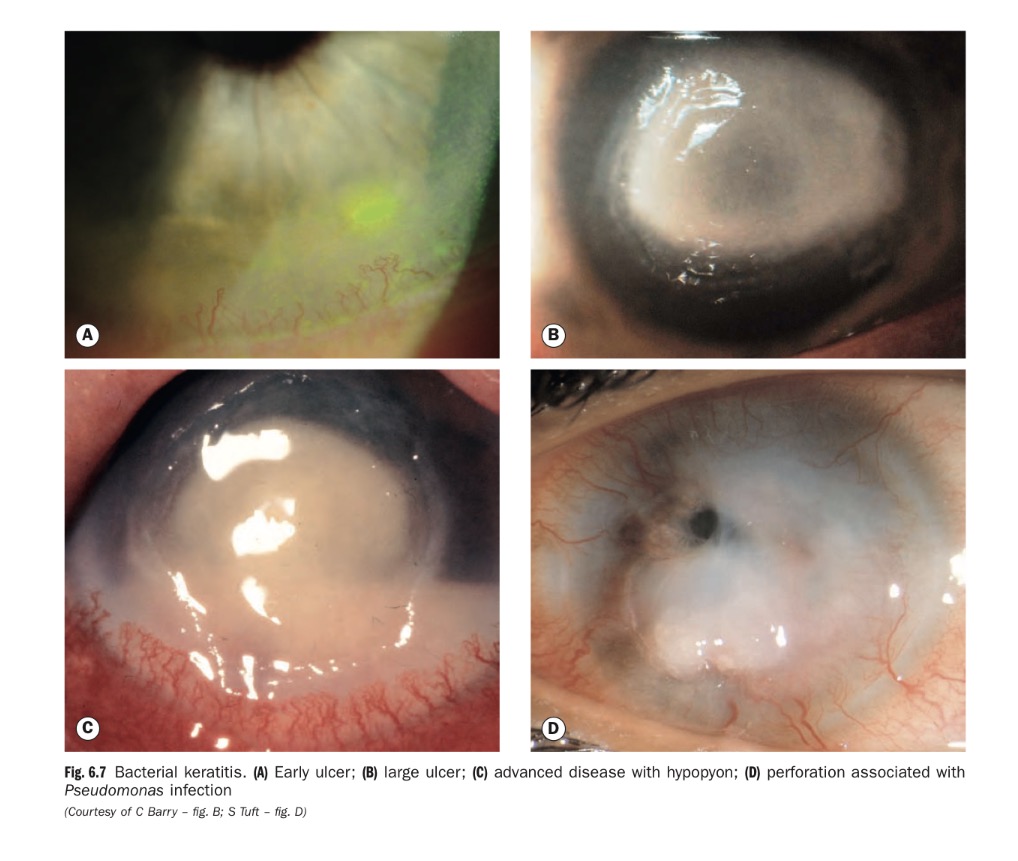 Bacteriology
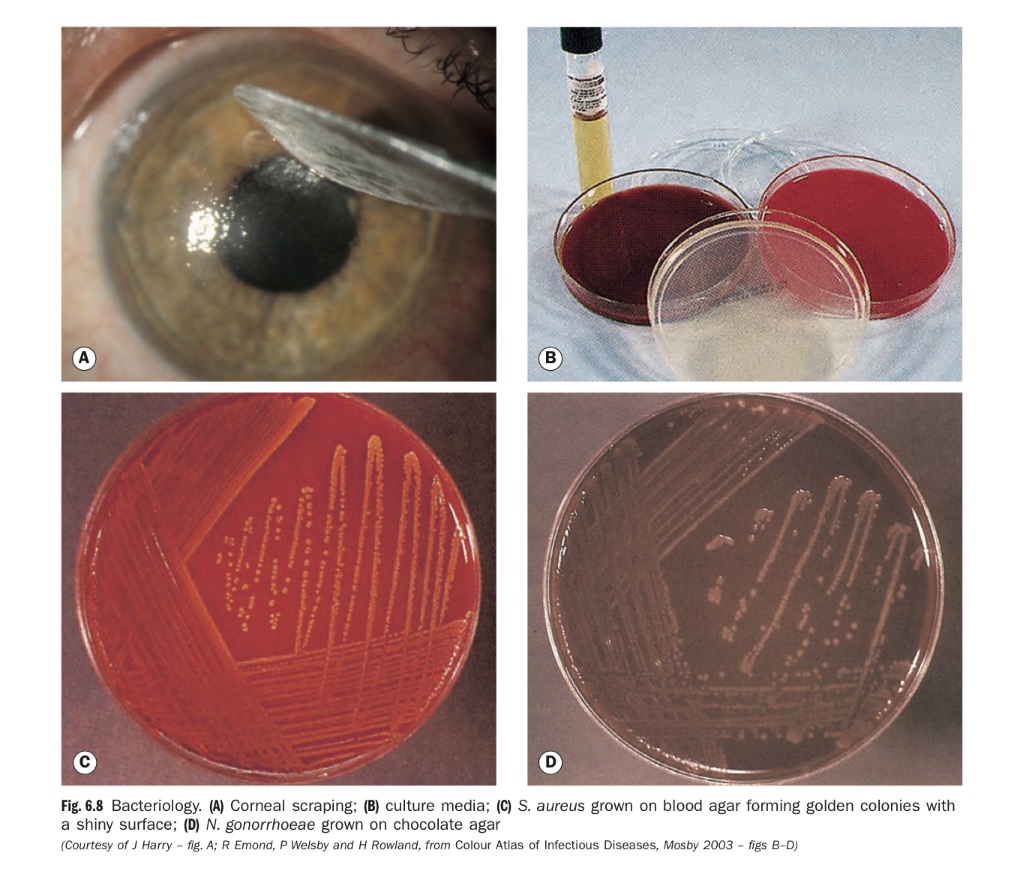 Fungal Keratitis
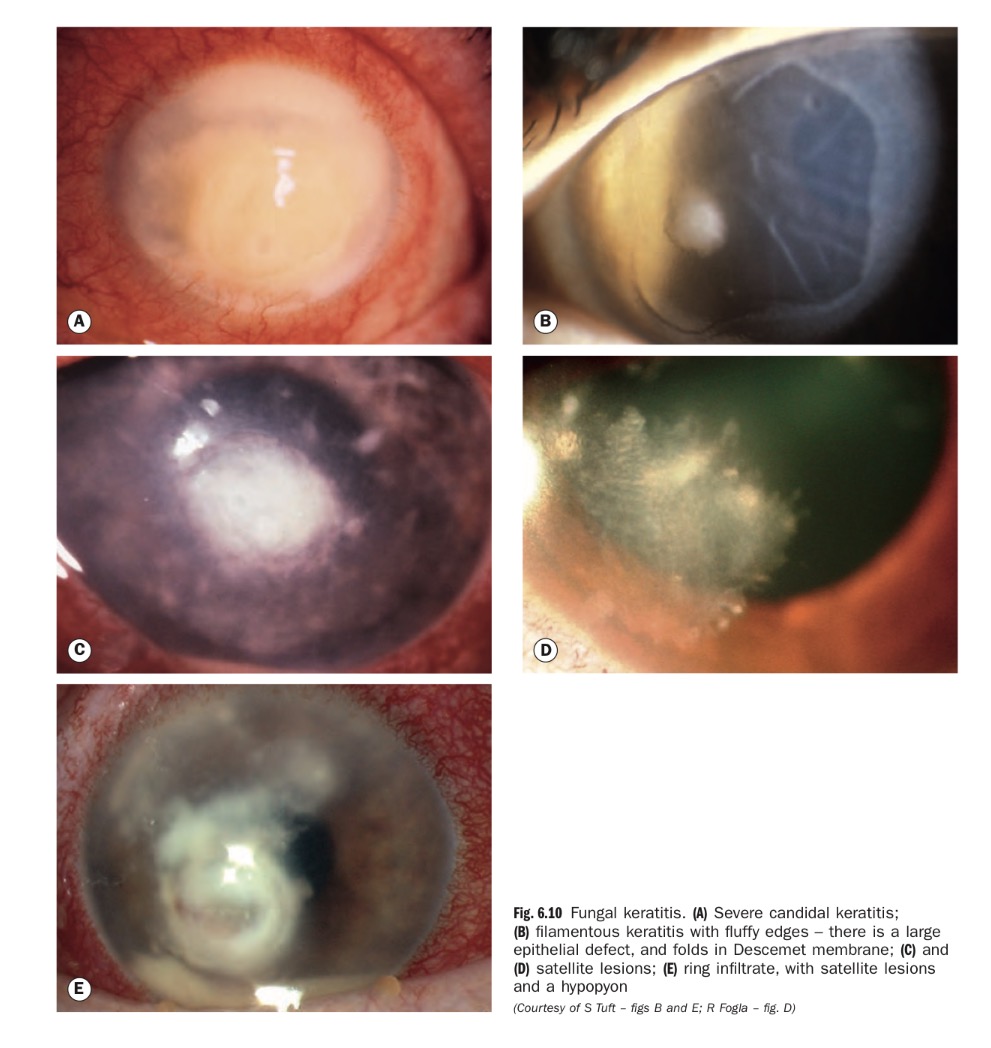 Herpes simplex Keratitis
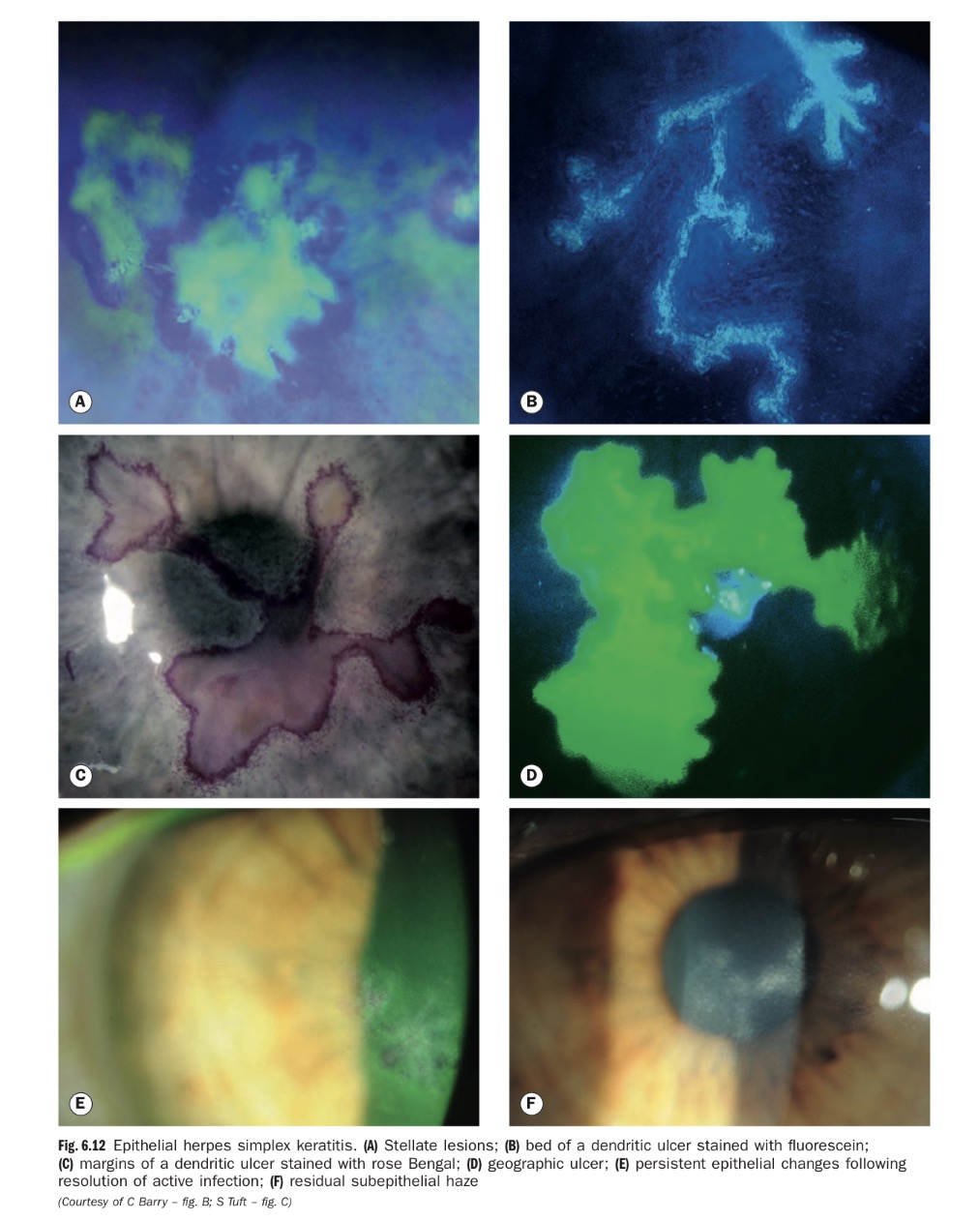 Post Herpetic Complications
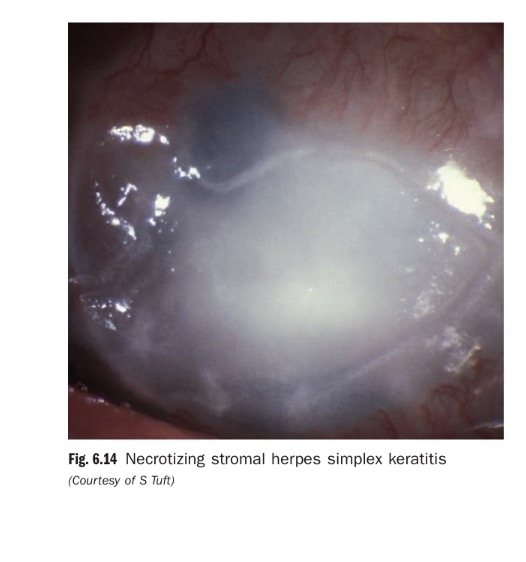 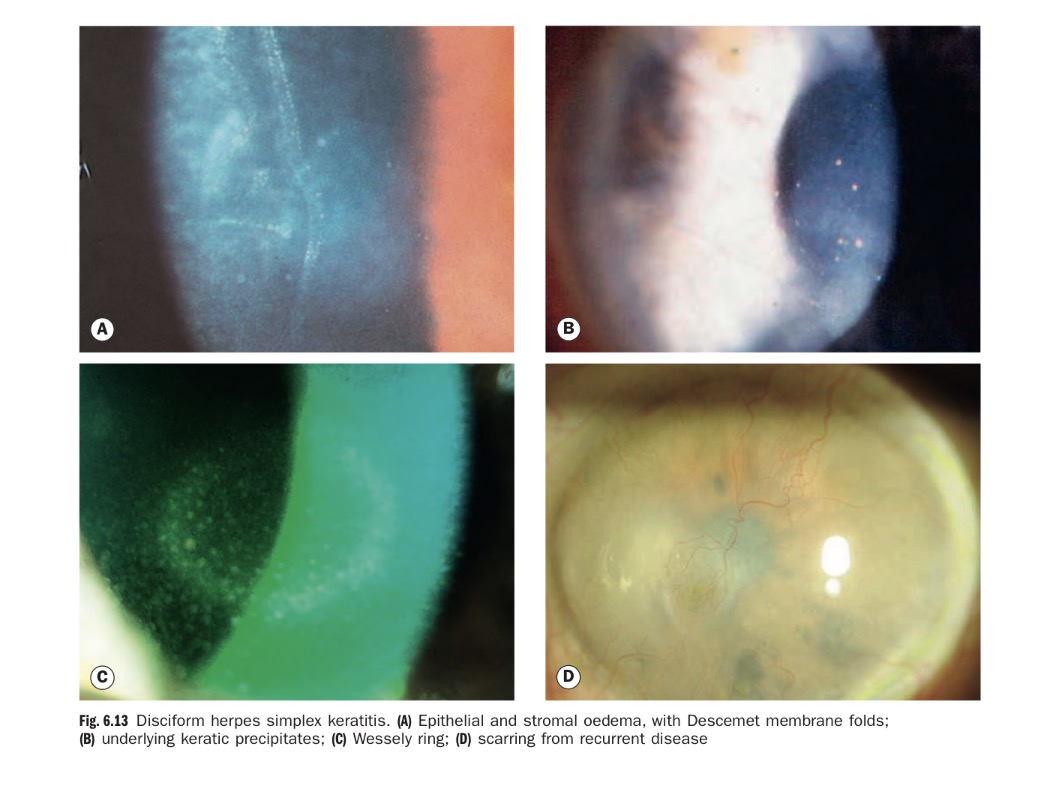 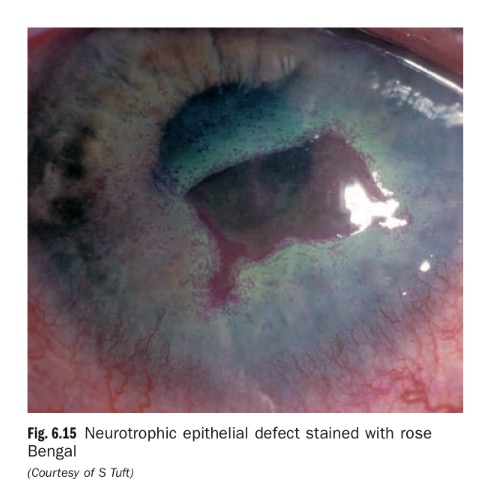 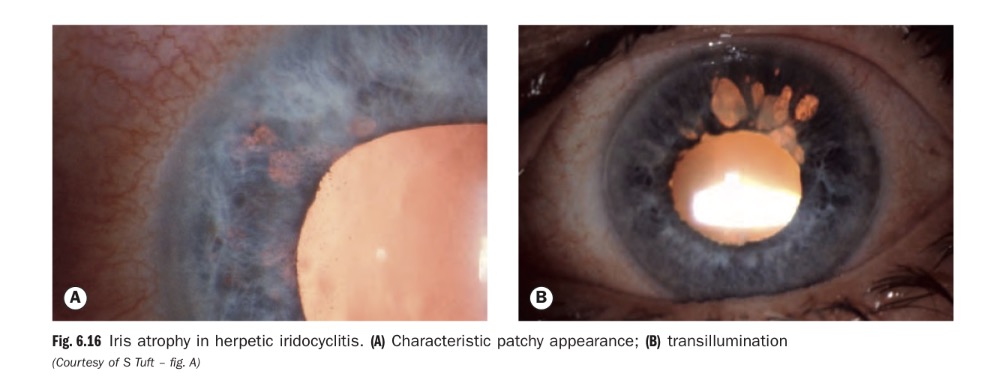 Herpes Zoster Ophthalmicus
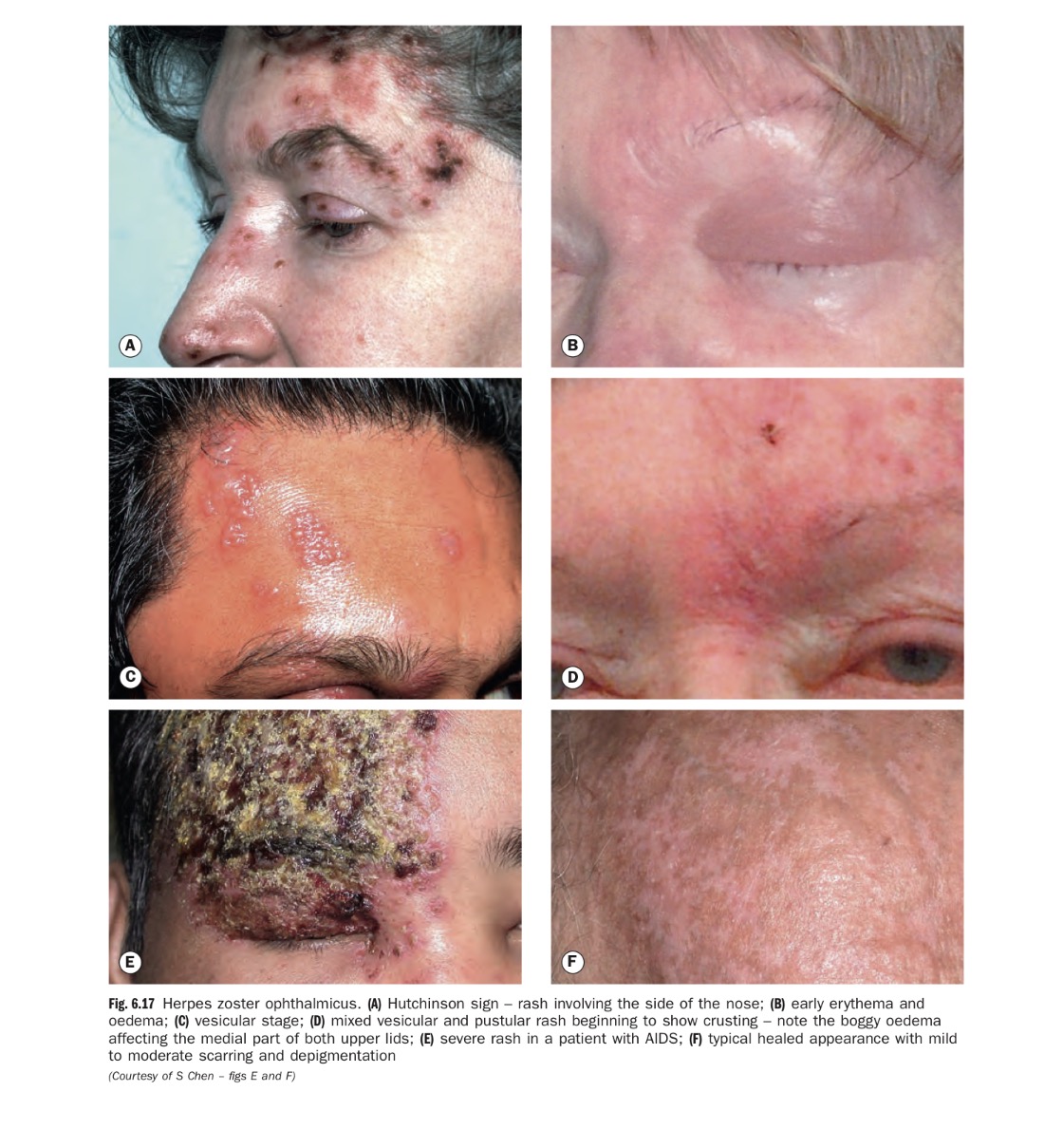 Acute Lesions In Herpes Zoster Ophthalmicus
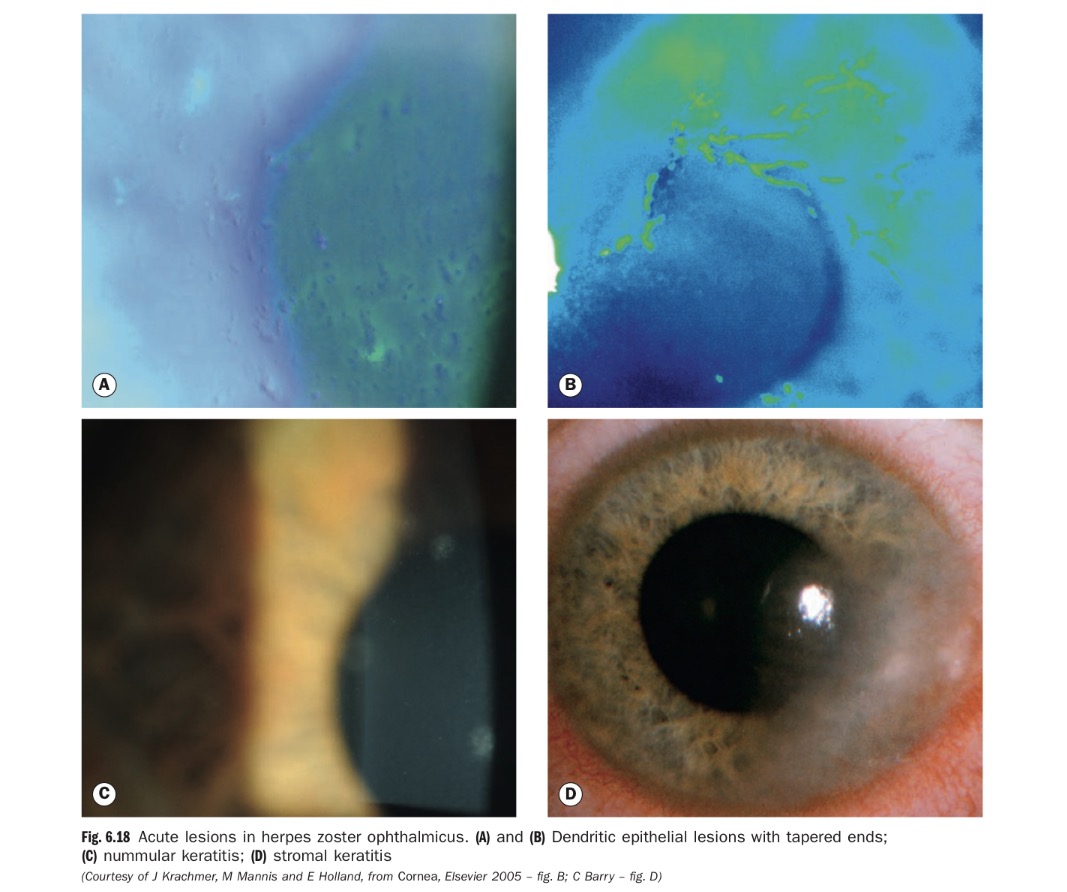 Chronic Lesions In Herpes Zoster Ophthalmicus
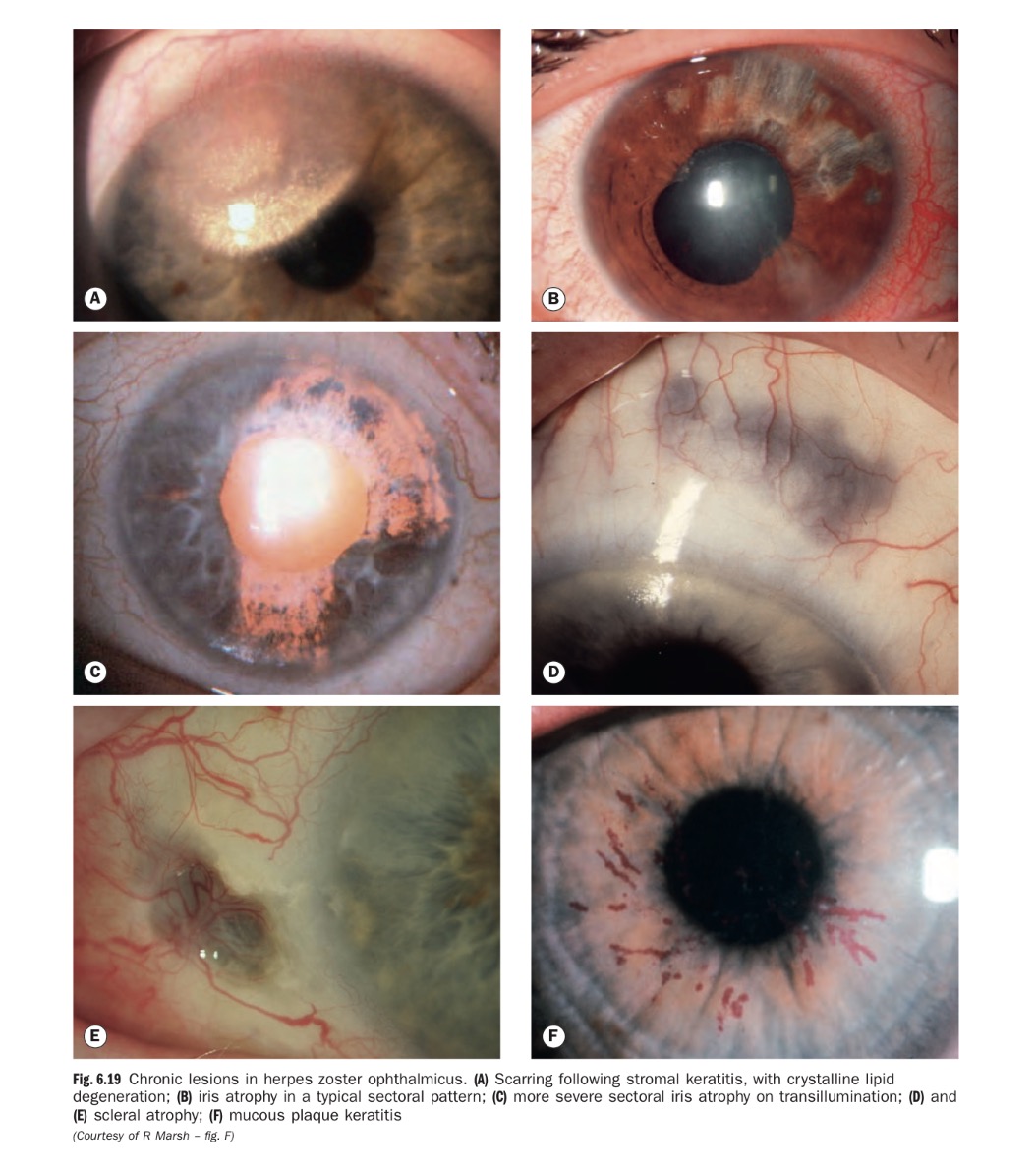 Keratoconus
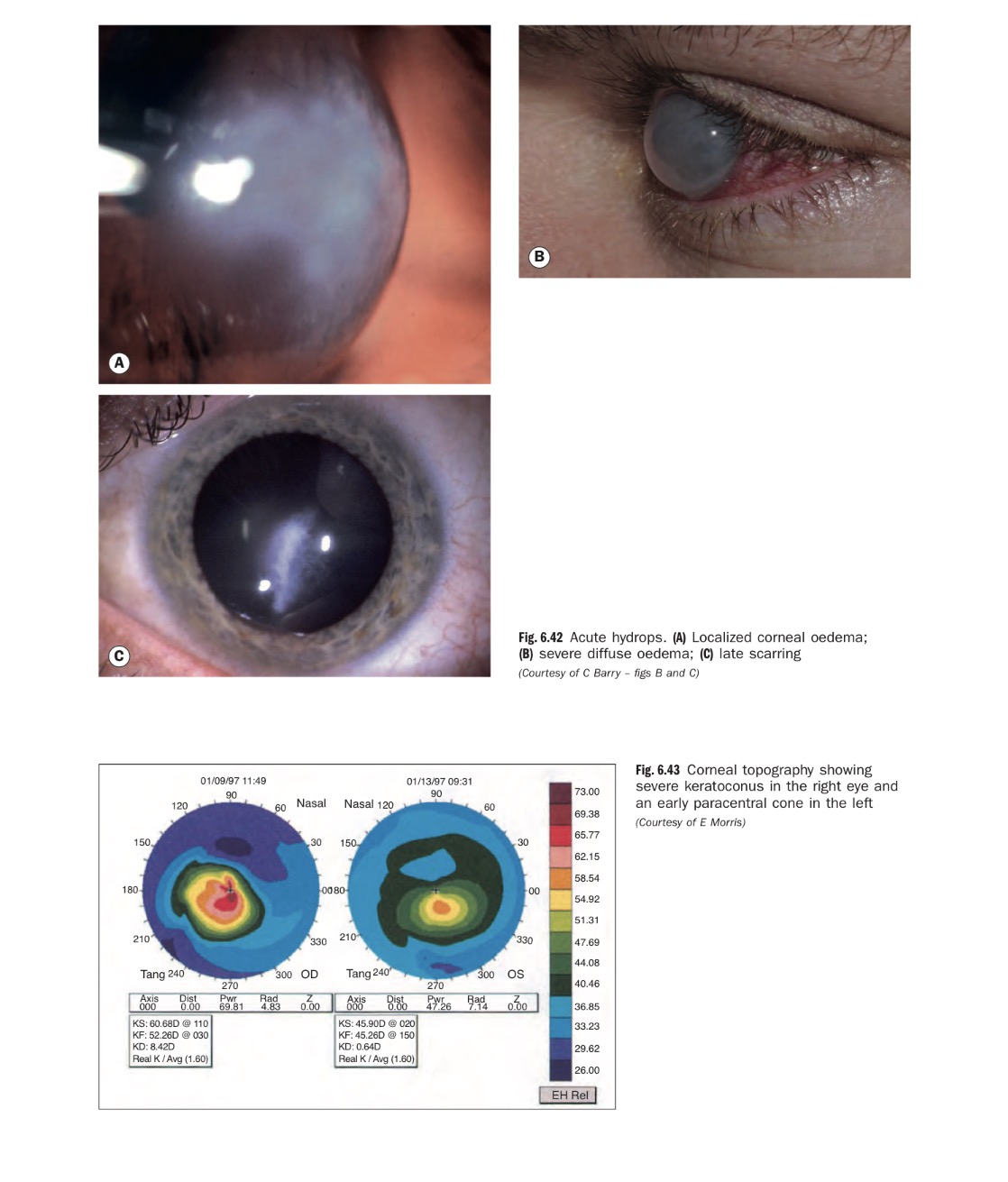 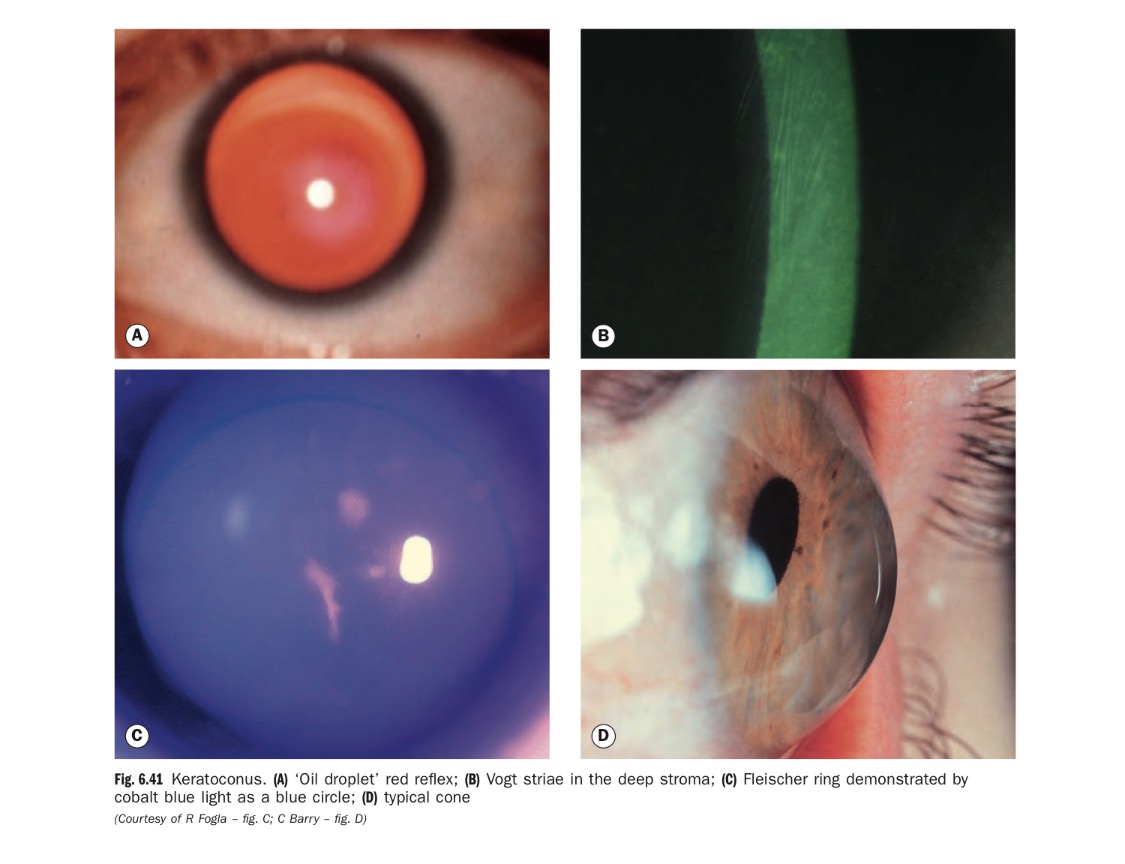 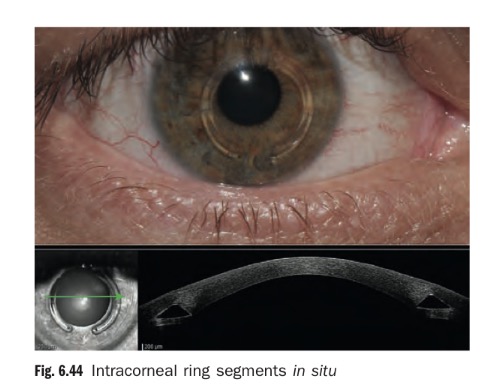 Keratoglobus
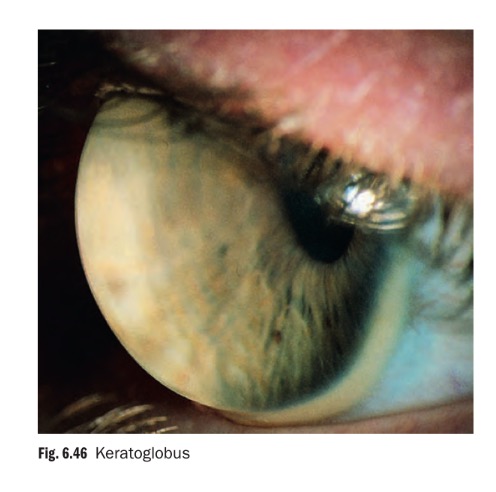 Great Thanks To All
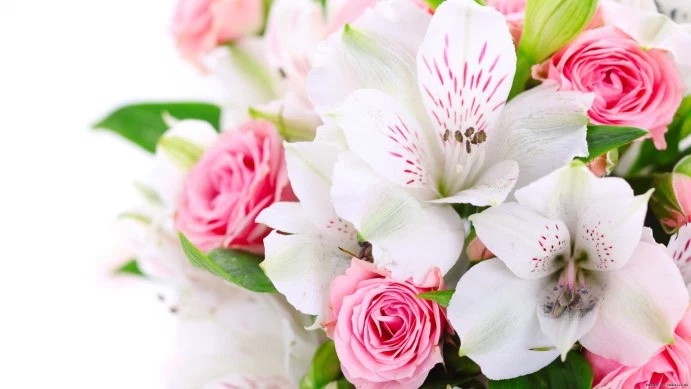